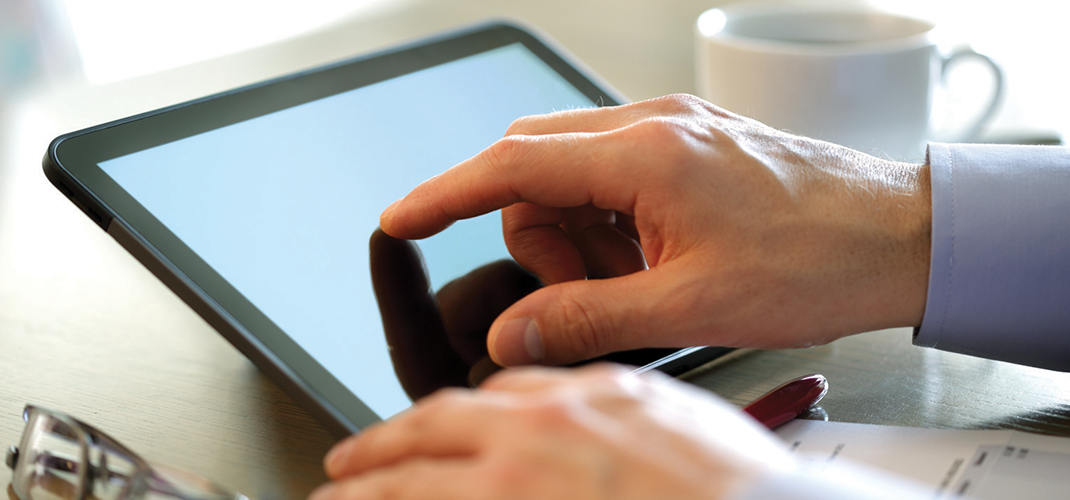 EFFECTIVE e-LEARNING
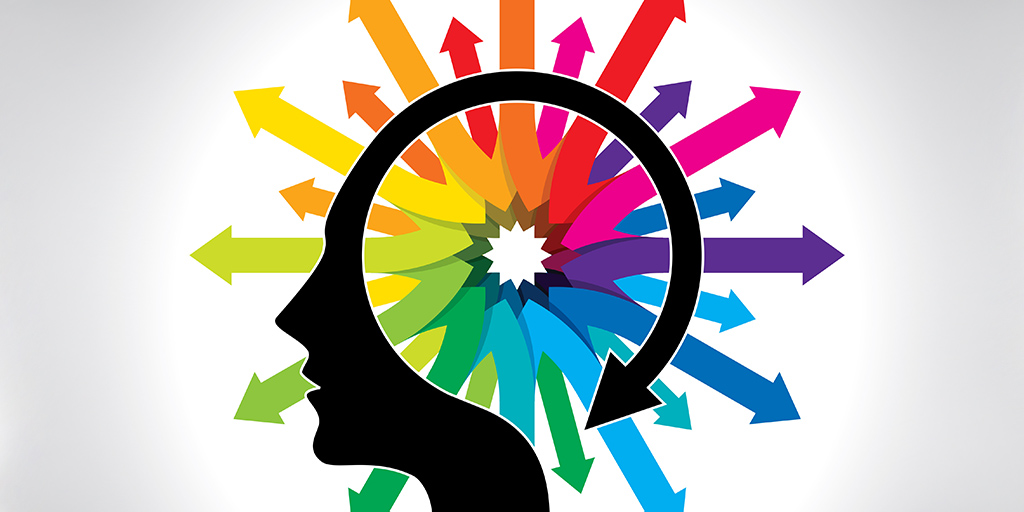 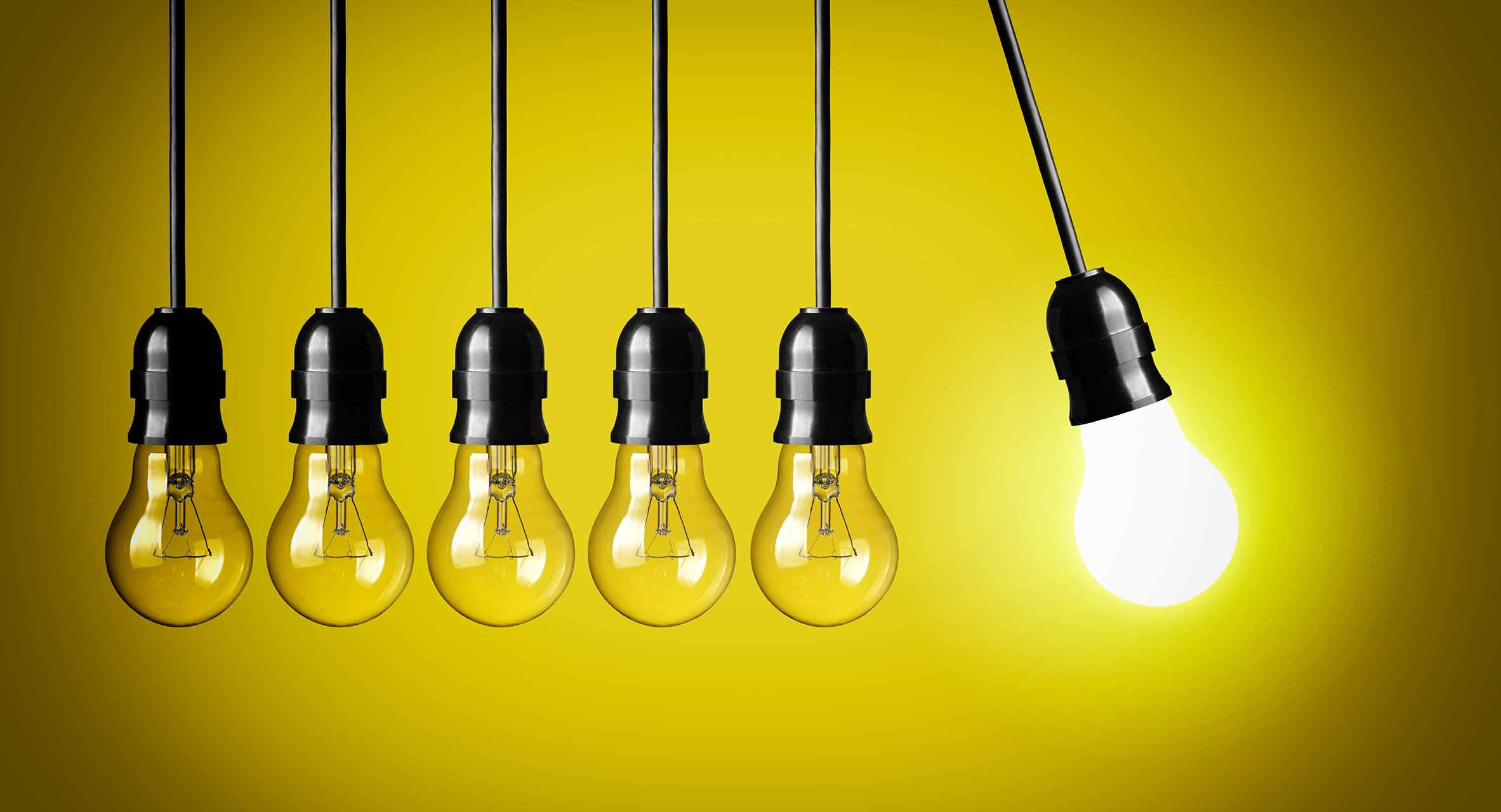 Inspiring!
From Start to Finish
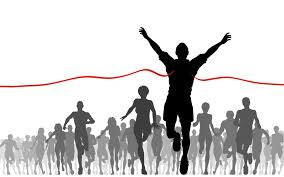 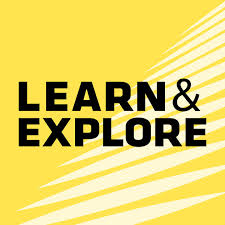 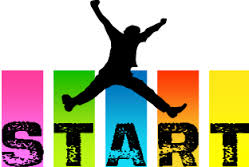 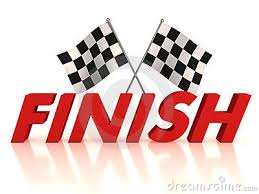 Motivating
Curiosity arousing
Attention Grabbing
Unforgettable
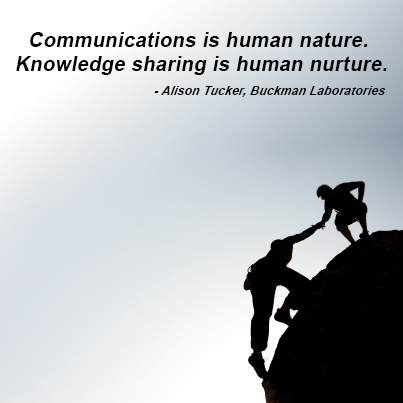 Helpful!
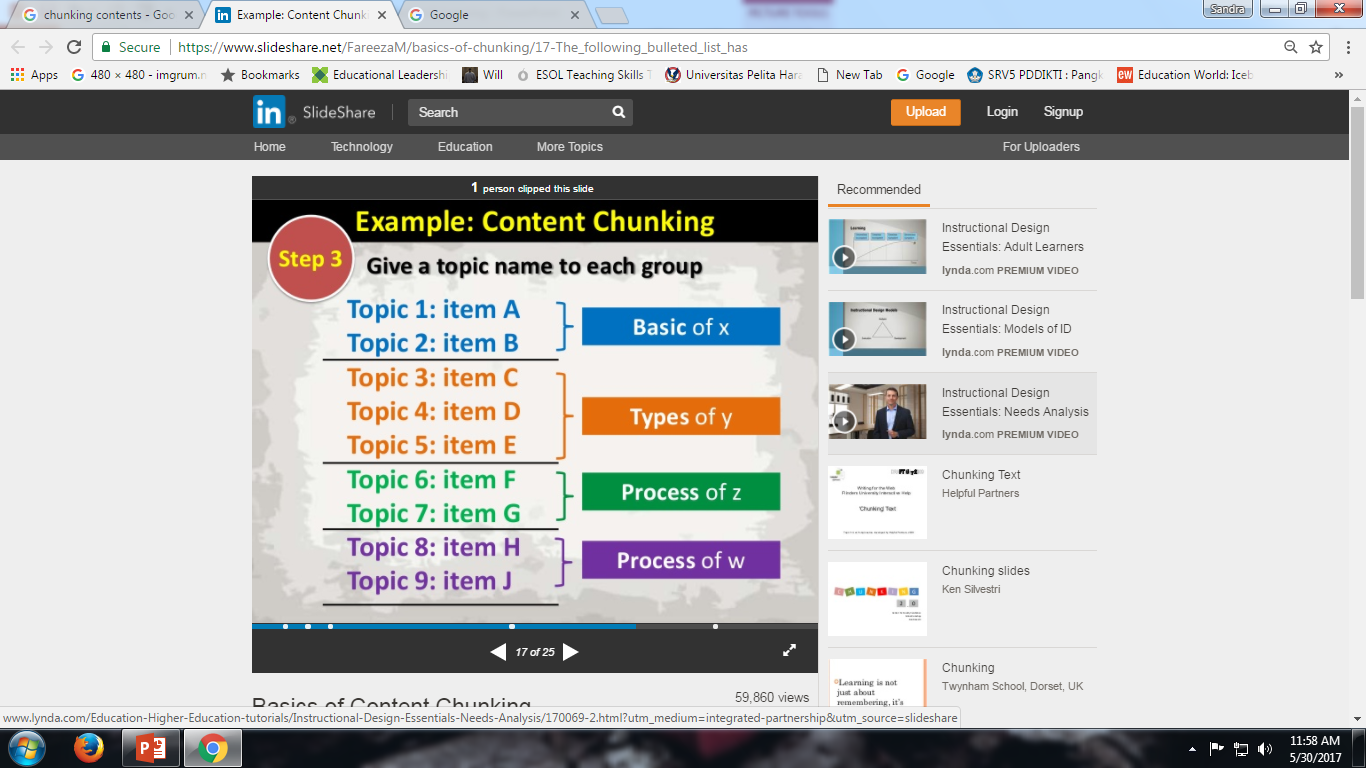 Chunking
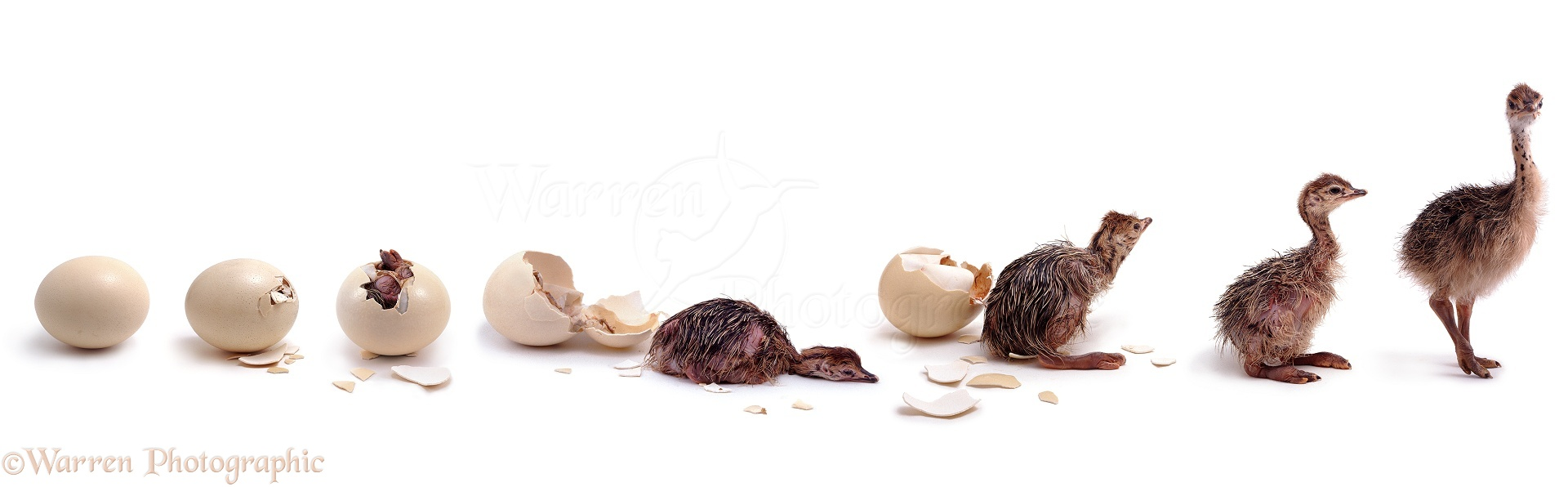 Sequencing
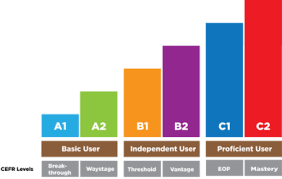 Leveling
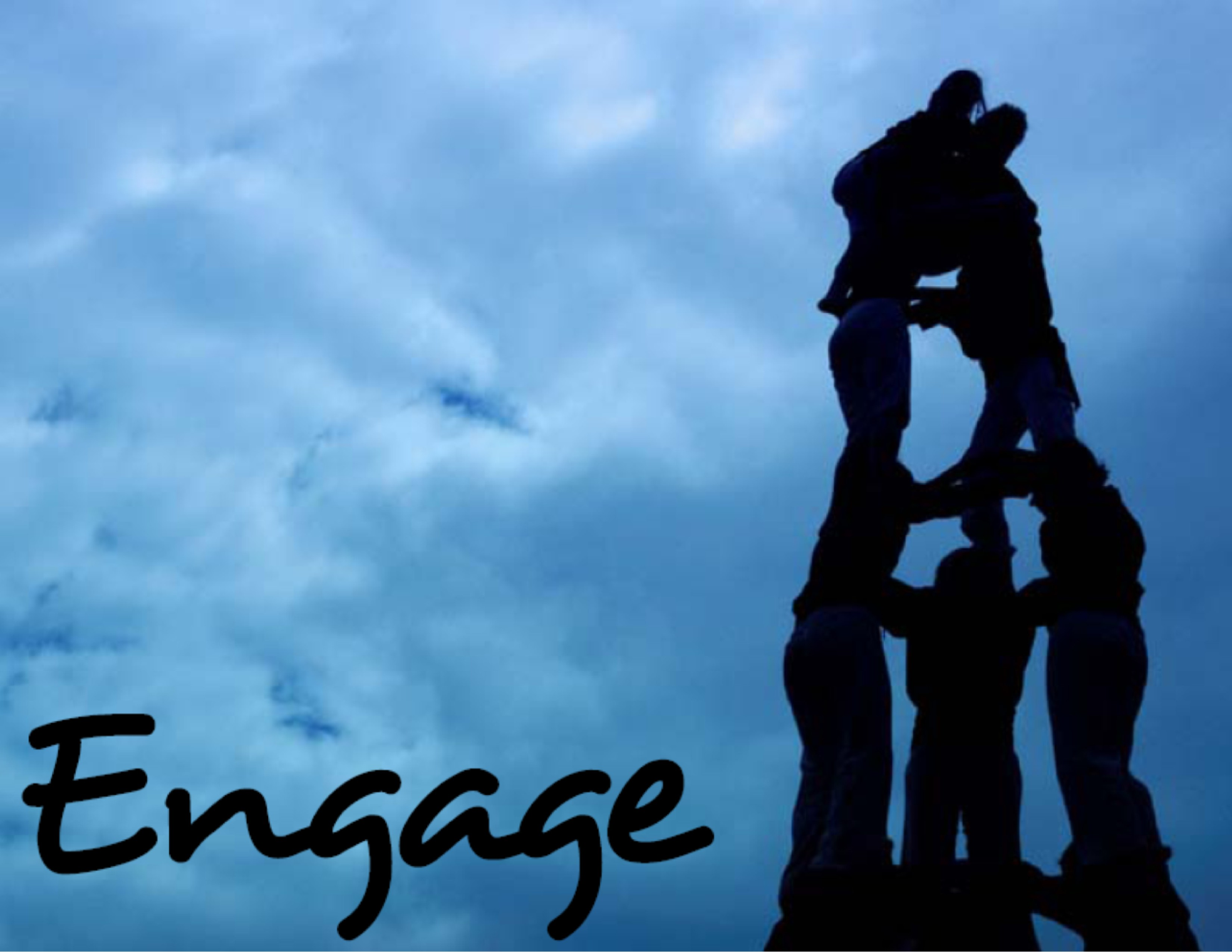 Physical engagement
Clicking
Hearing
Watching
Touching
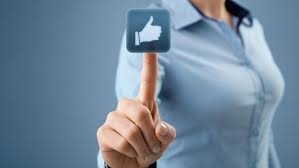 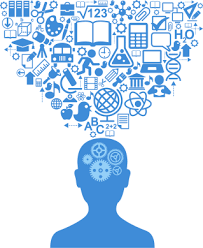 Cognitive engagement
Q & A
Problem solving
Quizzes
Case Study
Emotional engagement
Story illustration – Scenario
Encouraging feedback
Needs and interests
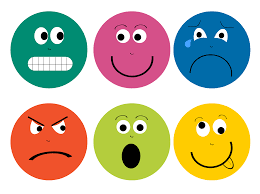 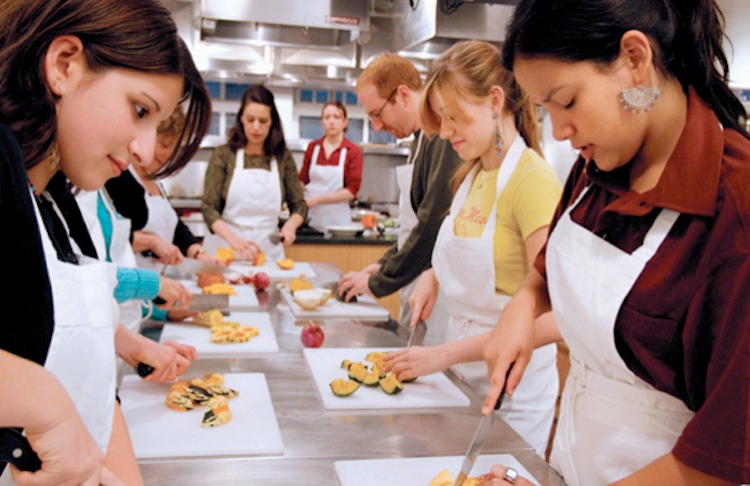 Applicable!
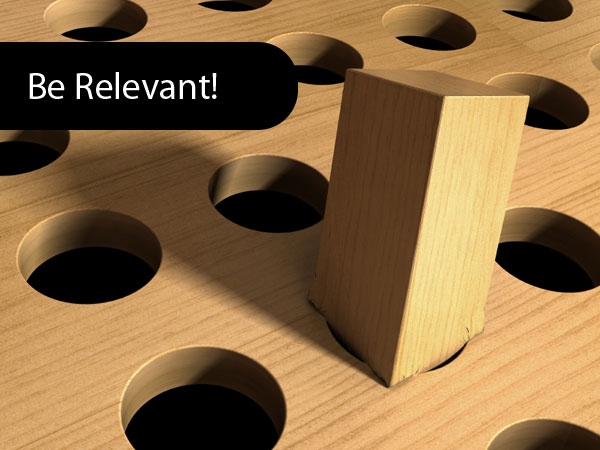 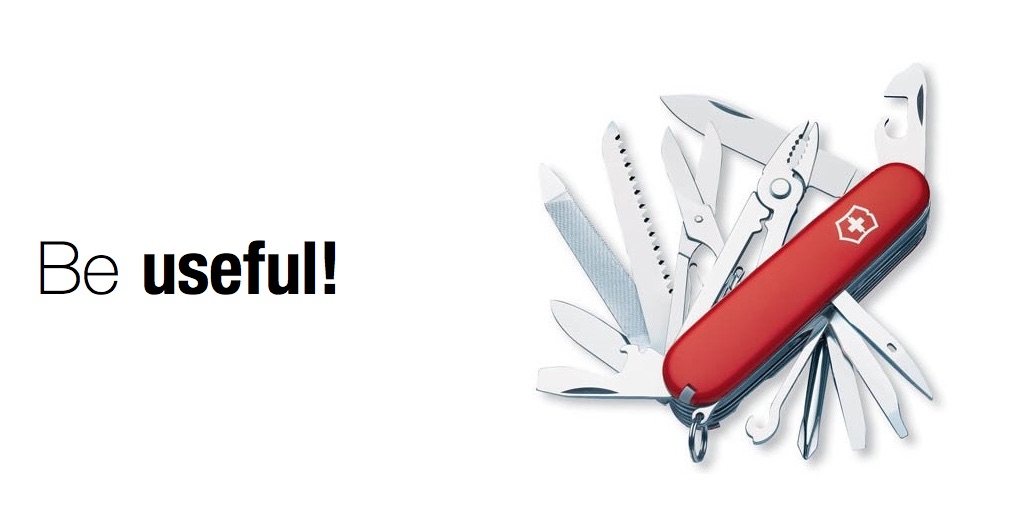 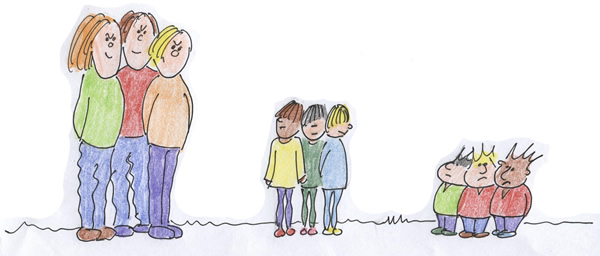 Needs and Interests
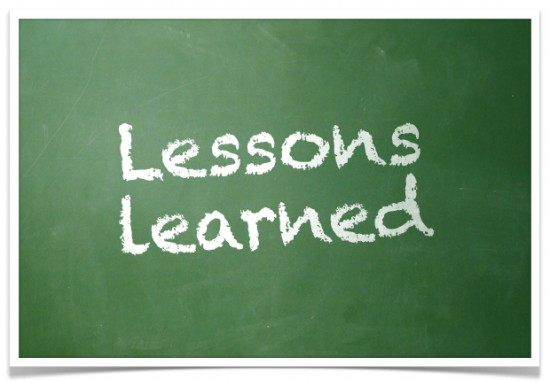 So, what are the lessons learned?